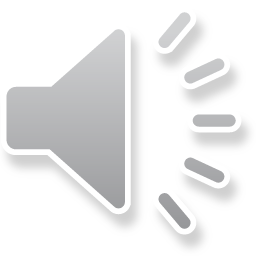 LO
GO
创业商业融资 计划书
xxx科技有限公司
目  录
CONTENT
在这里输入目录
在这里输入目录
01
02
True mastery of any skill takes a lifetime. Sweat is the lubricant of success
True mastery of any skill takes a lifetime. Sweat is the lubricant of success
在这里输入目录
在这里输入目录
03
04
True mastery of any skill takes a lifetime. Sweat is the lubricant of success
True mastery of any skill takes a lifetime. Sweat is the lubricant of success
01
在这里输入目录
01
Do onething at a time, and do well. Never forget to say “thanks”. Keep on going never give up. Whatever is worth doing is worth doing well. Believe in yourself. Believe in yourself. Action speak louder than words.
这里输入标题
Do one thing at a time, and do well. Never forget to say “thanks”. Keep on going never give up.
输入标题
96%
29%
Do one thing at a time, and do well. Never forget to say “thanks”. Keep on going never give up.
输入标题
Do one thing at a time, and do well. Never forget to say “thanks”. Keep on going never give up.
输入标题
这里输入标题
99%
95%
95%
1000
1000
88%
900
900
vs
79%
800
800
69%
66%
700
700
600
600
43%
500
500
400
400
300
300
200
200
100
100
标题
标题
标题
标题
标题
标题
标题
标题
2015年
2014年
今年
去年
您的内容打在这里，或者通过复制您的文本后
您的内容打在这里，或者通过复制您的文本后
这里输入标题
在这里输入标题
Do one thing at a time, and do well. Never forget to say “thanks”. Keep on going never give up Whatever.
在这里输入标题
Do one thing at a time, and do well. Never forget to say “thanks”. Keep on going never give up Whatever.
这里输入标题
2010
2015
2016
2014
在这里输入标题
在这里输入标题
在这里输入标题
在这里输入标题
This is a sample text. Insert your desired text here. Again. This is a dummy text. Enter your own text here.
This is a sample text. Insert your desired text here. Again. This is a dummy text. Enter your own text here.
This is a sample text. Insert your desired text here. Again. This is a dummy text. Enter your own text here.
This is a sample text. Insert your desired text here. Again. This is a dummy text. Enter your own text here.
71%
84%
这里输入标题
在这里输入标题
在这里输入标题
在这里输入标题
this is a sample text. insert your desired text here. Again. this is a dummy text. enter your own text here. this is a sample text
this is a sample text. insert your desired text here. Again. this is a dummy text. enter your own text here. this is a sample text
this is a sample text. insert your desired text here. Again. this is a dummy text. enter your own text here. this is a sample text
03
02
01
Add Title In Here
Add Title In Here
Add Title In Here
02
在这里输入目录
02
Do onething at a time, and do well. Never forget to say “thanks”. Keep on going never give up. Whatever is worth doing is worth doing well. Believe in yourself. Believe in yourself. Action speak louder than words.
这里输入标题
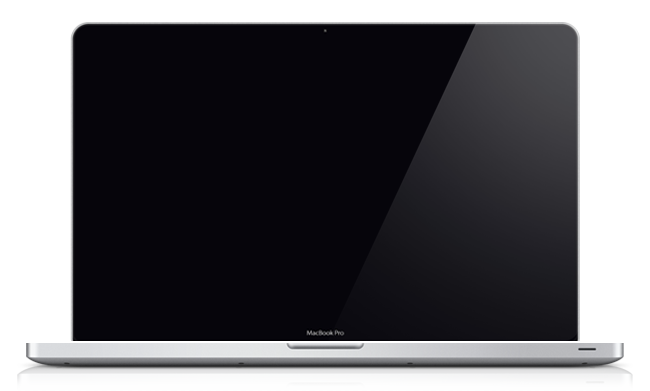 添加标题
添加标题
在此录入上述图表的描述说明，在此录入上述图表的描述说明。
在此录入上述图表的描述说明，在此录入上述图表的描述说明。
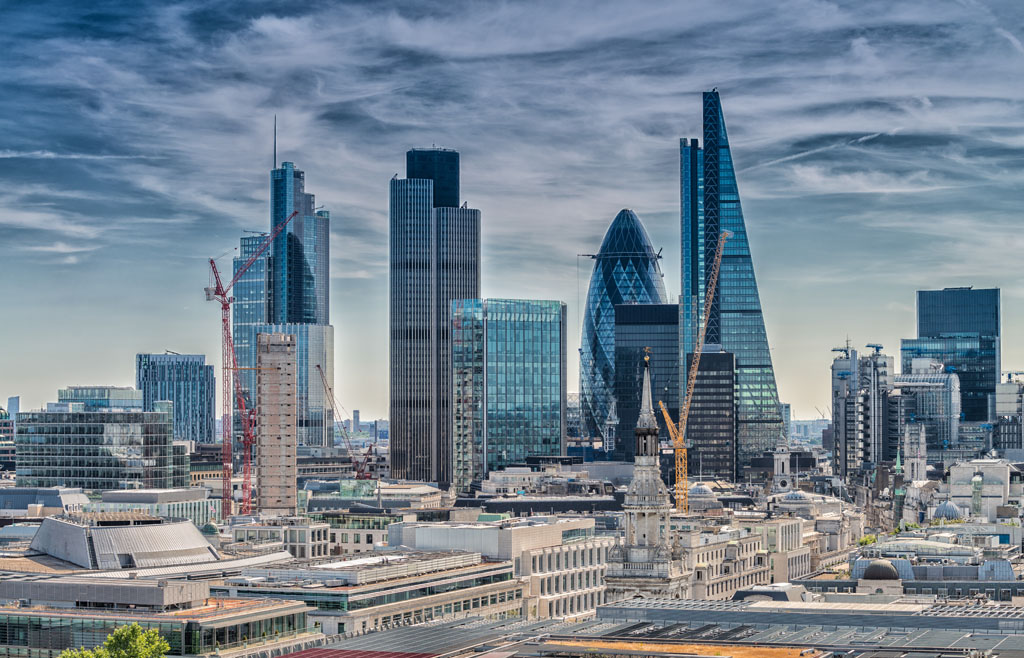 这里输入标题
85%
600
500
400
this is a sample text. insert your desired text here. Again. this is a dummy text. enter your own text here. this is a sample text
300
200
100
0
标题
标题
标题
标题
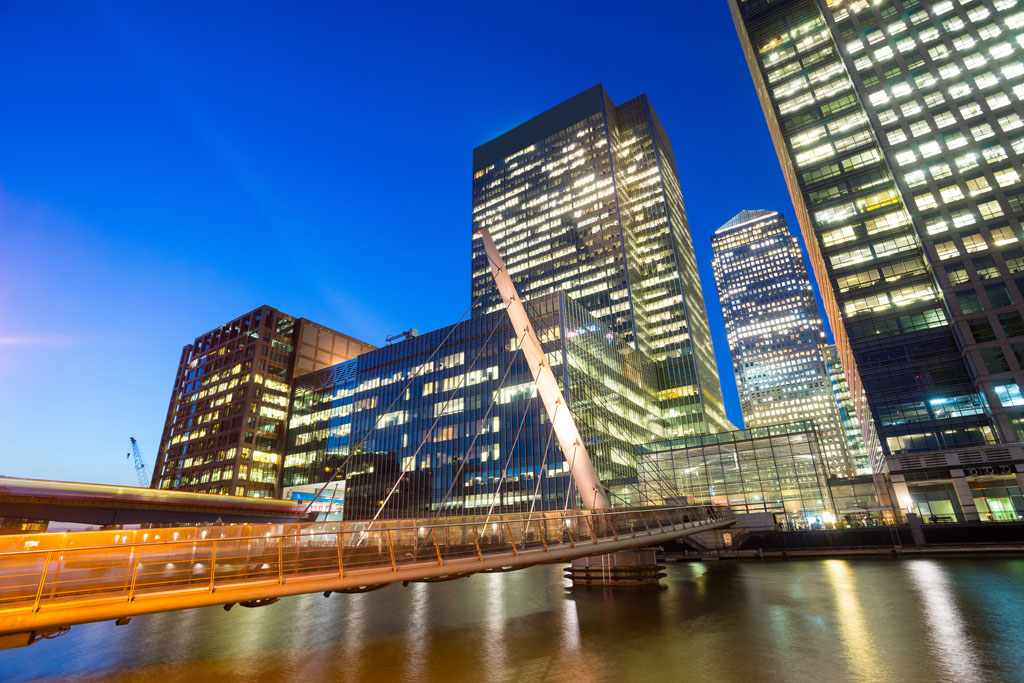 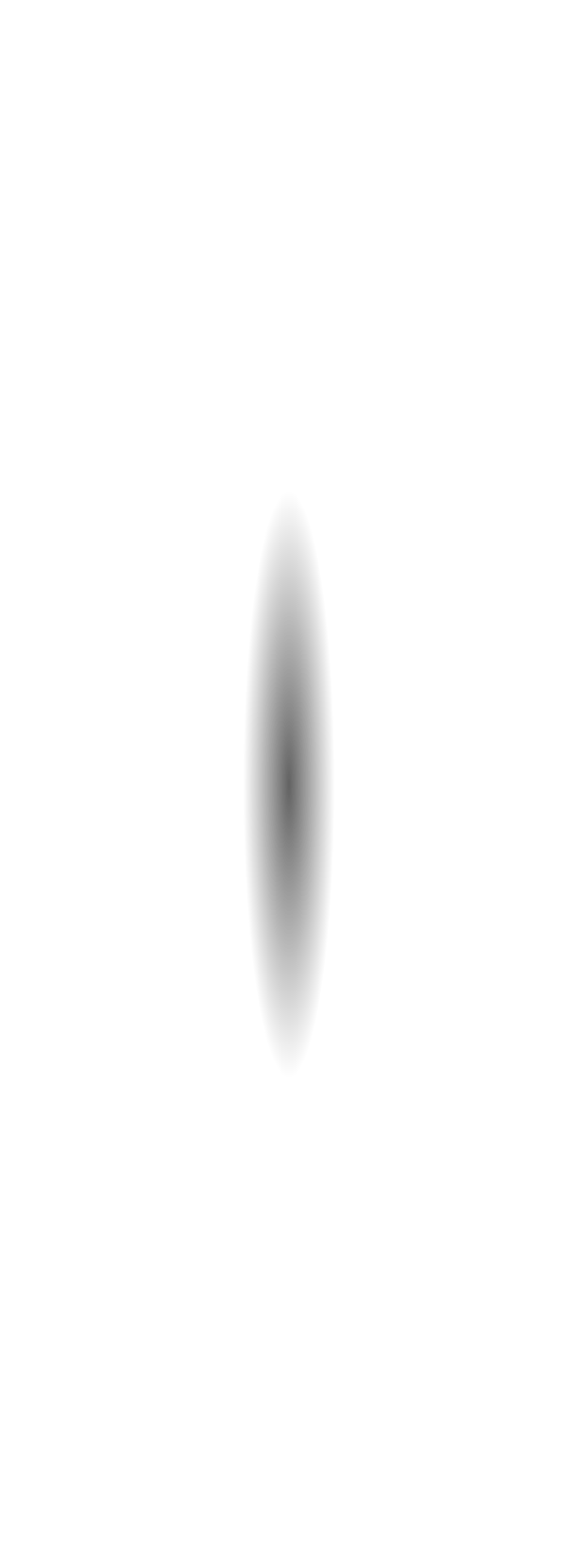 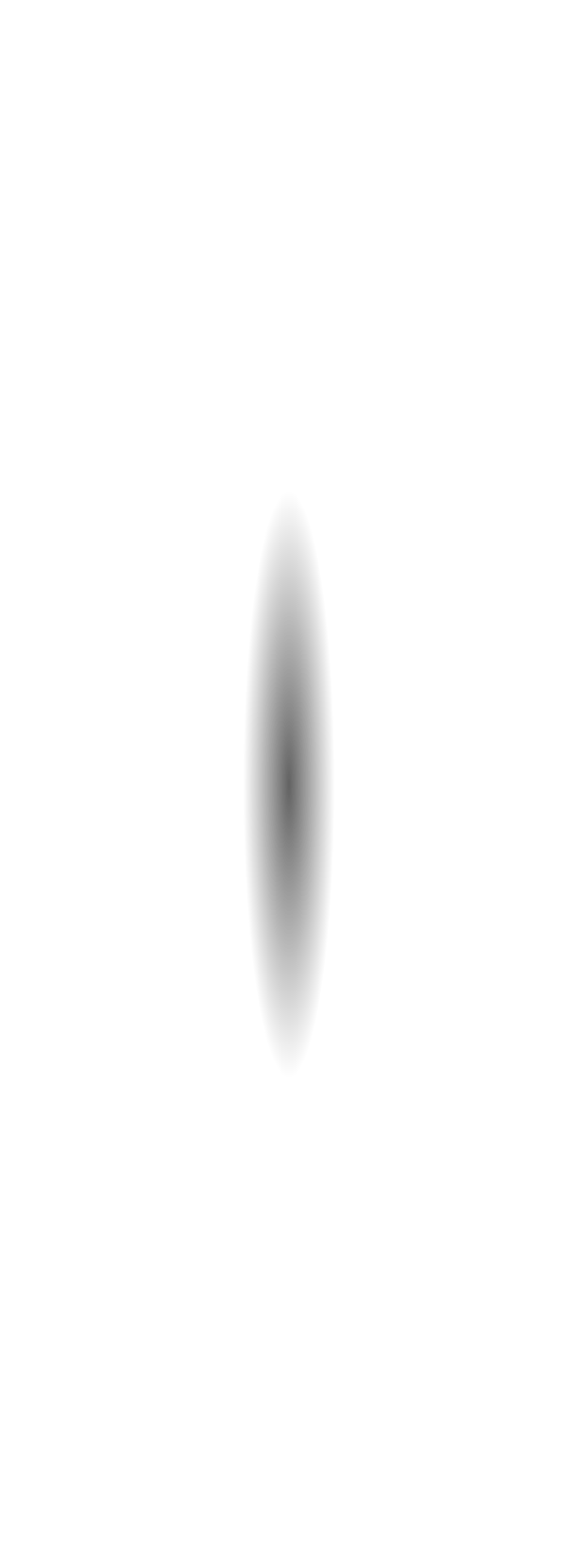 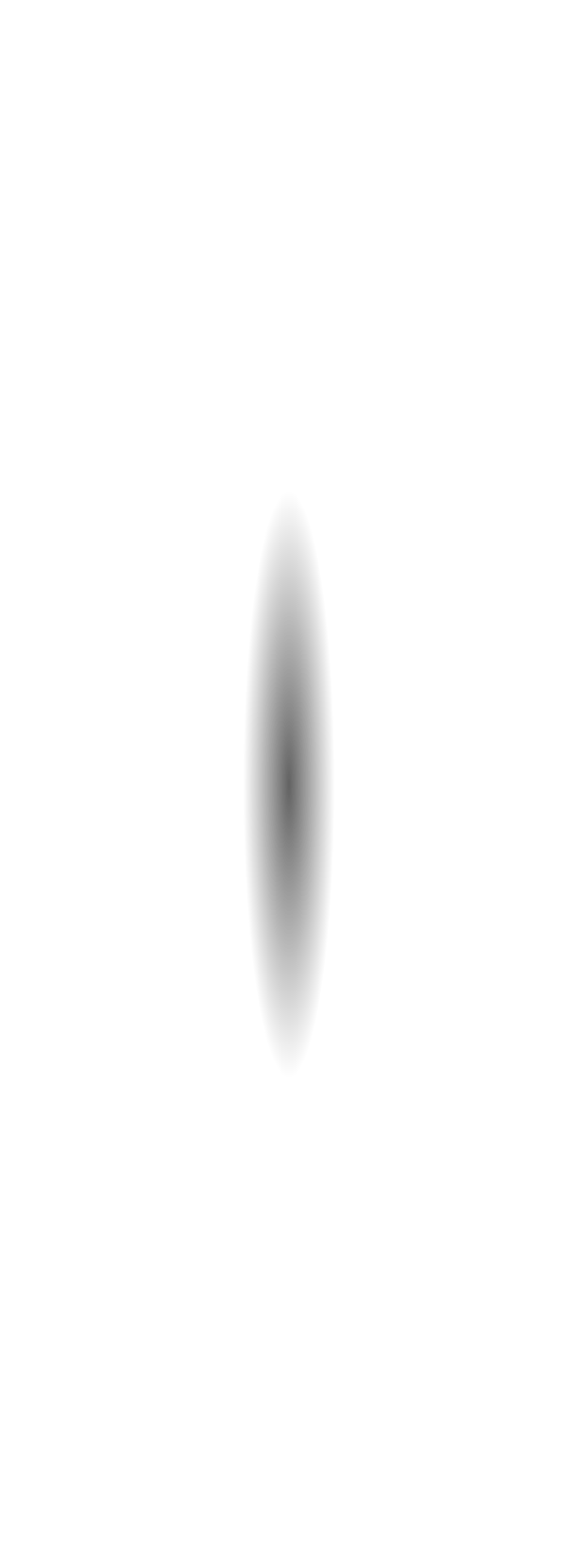 这里输入标题
添加标题
添加标题
添加标题
this is a sample text. insert your desired text here. Again. this is a dummy text. enter your own text here. this is a sample text
this is a sample text. insert your desired text here. Again. this is a dummy text. enter your own text here. this is a sample text
this is a sample text. insert your desired text here. Again. this is a dummy text. enter your own text here. this is a sample text
这里输入标题
64,500
$
在这里输入标题
Do one thing at a time, and do well. Never forget to say “thanks”. Keep on going never give up. Whatever is worth doing is worth doing well. Believe in yourself. Believe in yourself. Action speak louder than words. Never say die. You cannot improve your past, but you can improve your future. Once time is wasted. . Never say die. You cannot improve your past, but you can improve your future. Once time is wasted.
03
在这里输入目录
03
Do onething at a time, and do well. Never forget to say “thanks”. Keep on going never give up. Whatever is worth doing is worth doing well. Believe in yourself. Believe in yourself. Action speak louder than words.
这里输入标题
线下门店
手机APP
电脑客户端
this is a sample text. insert your desired text here. Again. this is a dummy text. enter your own text here. this is a sample textthis is a sample text. insert your desired text here. Again. this is a dummy text. enter your own text here. this is a sample textthis is a sample text. insert your desired text here. Again. this is a dummy text. enter your own text here. this is a
这里输入标题
01
02
03
04
单击编辑标题
单击编辑标题
单击编辑标题
单击编辑标题
单击此处可编辑内容，根据您的需要自由拉伸文本框大小
单击此处可编辑内容，根据您的需要自由拉伸文本框大小
单击此处可编辑内容，根据您的需要自由拉伸文本框大小
单击此处可编辑内容，根据您的需要自由拉伸文本框大小
价格
利润
优势
改进
这里输入标题
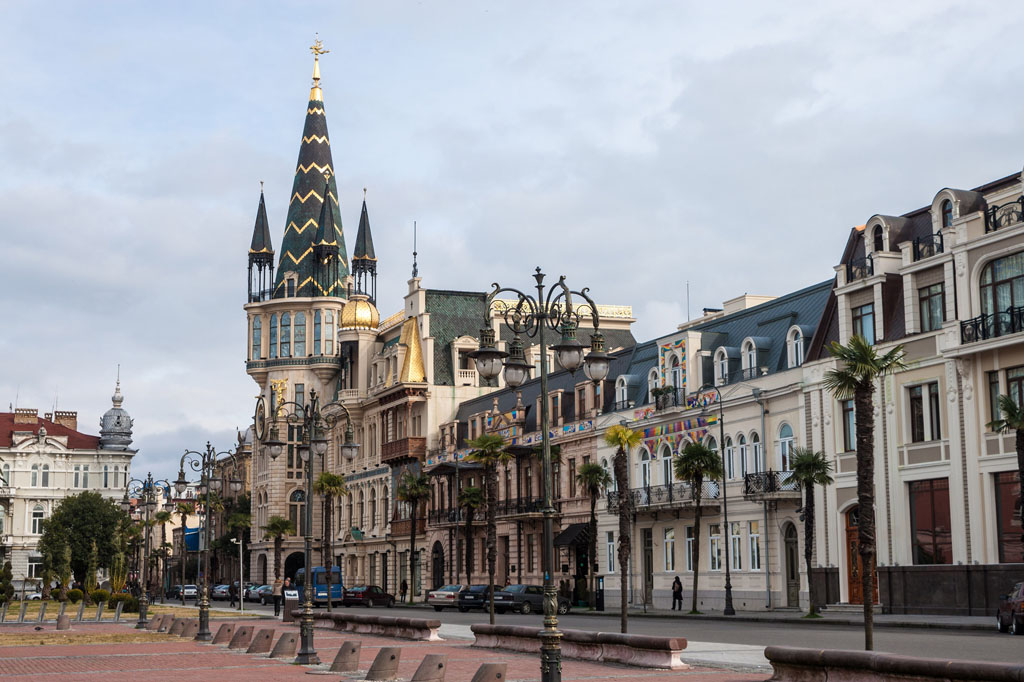 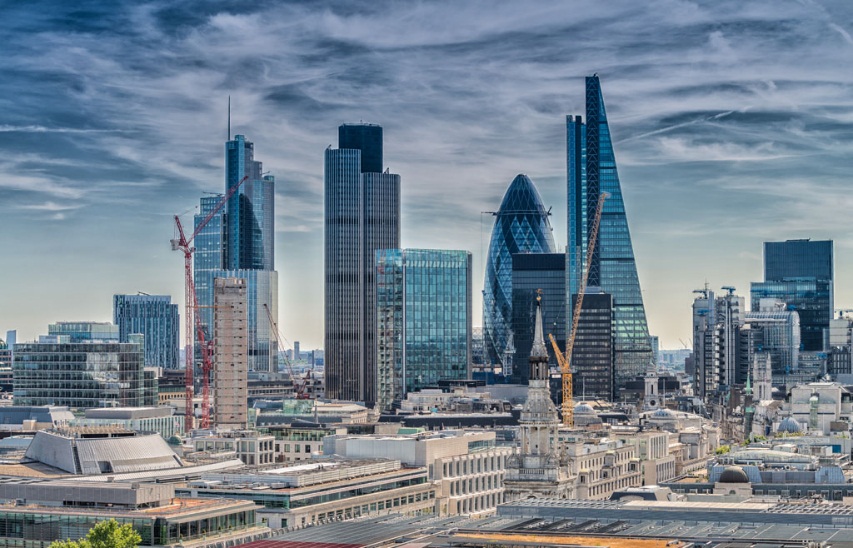 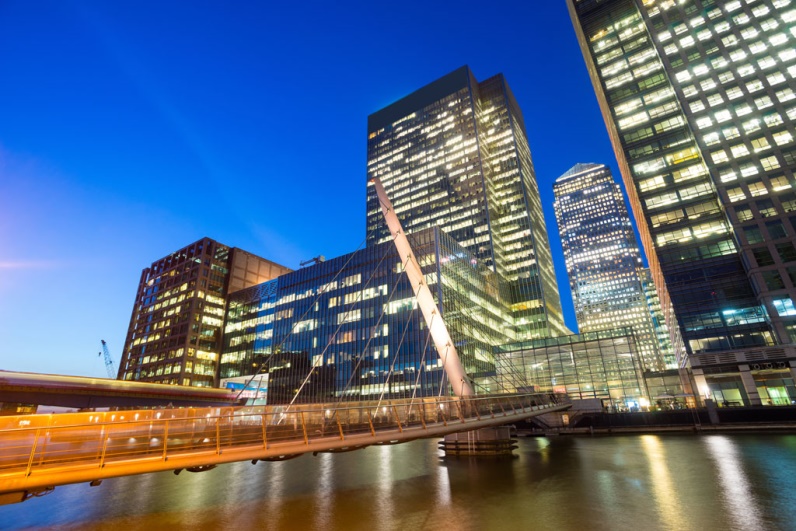 在这里输入标题
在这里输入标题
在这里输入标题
True mastery of any skill takes a lifetime. Sweat is the lubricant of success.
True mastery of any skill takes a lifetime. Sweat is the lubricant of success.
True mastery of any skill takes a lifetime. Sweat is the lubricant of success.
这里输入标题
在这里输入标题
NO.2
Do one thing at a time, and do well. Never forget to say “thanks”. Keep on going never give up. Whatever is worth doing is worth doing well. Believe in yourself. Believe in yourself. Action speak louder than words. Never say die. You cannot improve your past, but you can improve your future. Once time is wasted.
Message 01
Message 02
Message 02
这里输入标题
03
12
点击添加标题
点击添加标题
您的内容打在这里，或者通过复制您的文本后，在此框中选择粘贴，并选择只保留文字。
您的内容打在这里，或者通过复制您的文本后，在此框中选择粘贴，并选择只保留文字。
添加标题
90
20
点击添加标题
点击添加标题
您的内容打在这里，或者通过复制您的文本后，在此框中选择粘贴，并选择只保留文字。
您的内容打在这里，或者通过复制您的文本后，在此框中选择粘贴，并选择只保留文字。
04
在这里输入目录
04
Do onething at a time, and do well. Never forget to say “thanks”. Keep on going never give up. Whatever is worth doing is worth doing well. Believe in yourself. Believe in yourself. Action speak louder than words.
这里输入标题
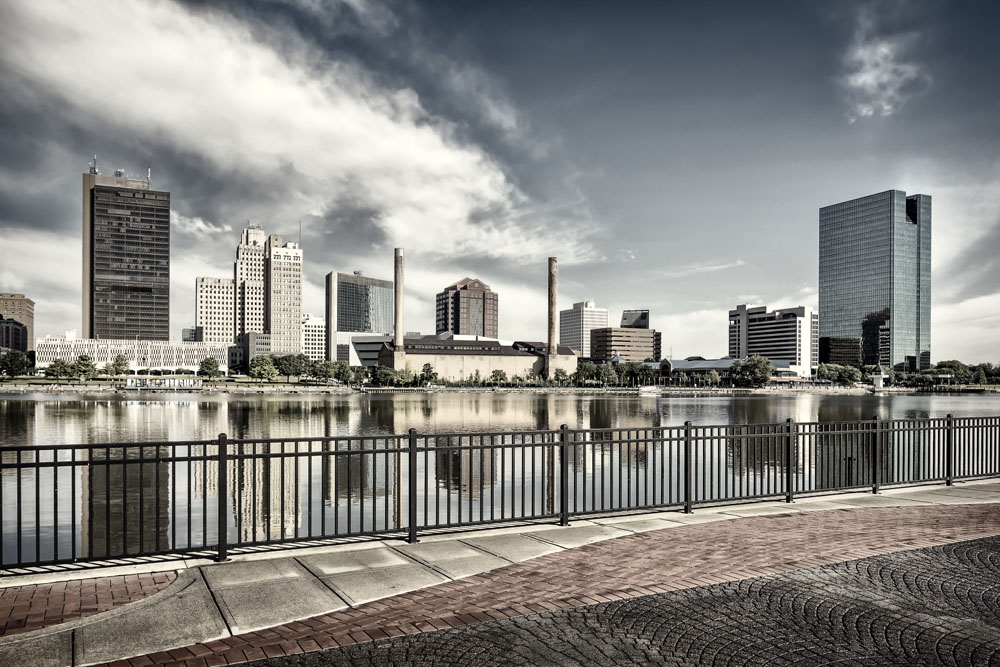 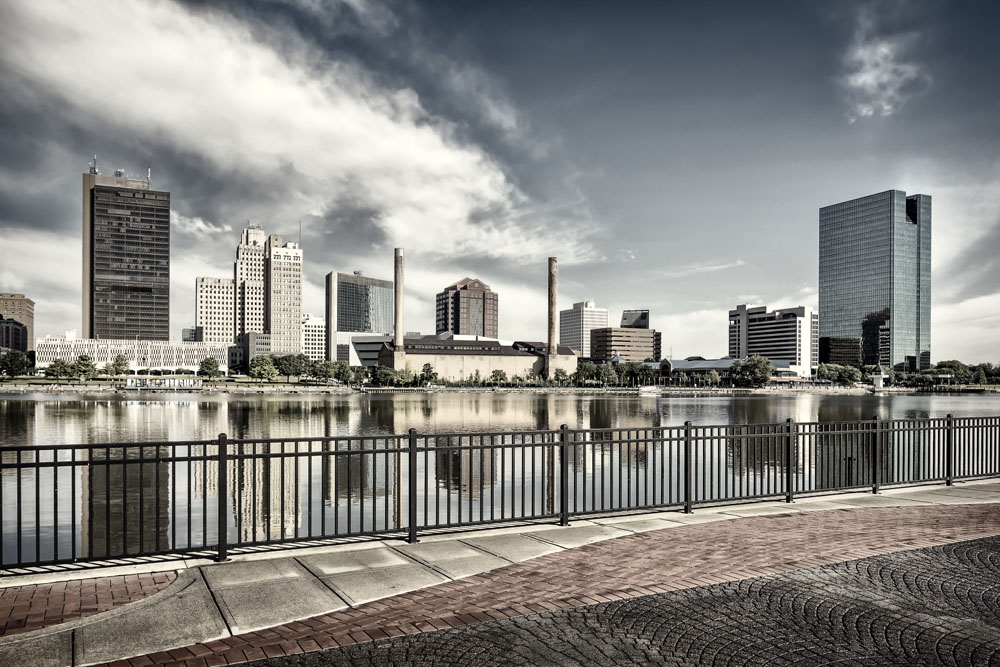 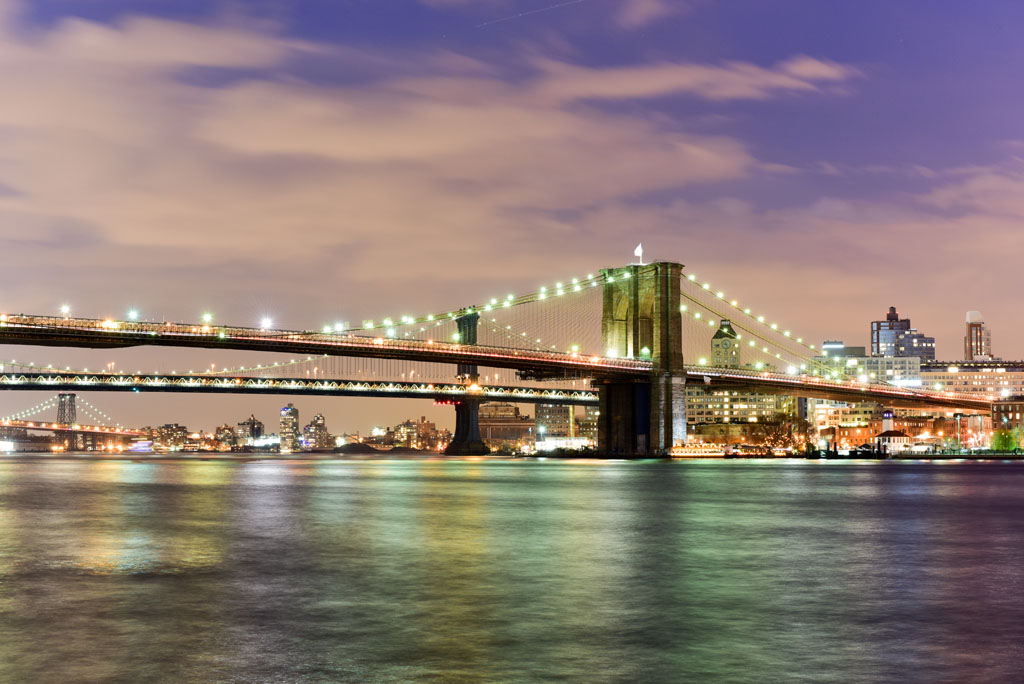 85%
YOUR TEXT HERE
Do one thing at a time, and do well. Never
这里输入标题
添加标题
添加标题
添加标题
添加标题
这里可以添加主要内容这里可以添加主要内容这里可以添加主要内容这里可以添加主要内容这里可以添加主要内容这里可以添加主要内容这里可以添加主要内容这里可以添加主要内容
项目一
项目二
项目三
项目四
单击此处添加文本，单击此处添加文本
单击此处添加文本，单击此处添加文本
单击此处添加文本，单击此处添加文本
单击此处添加文本，单击此处添加文本
这里输入标题
项目一
项目二
项目三
此处添加目标扼要说明，
添加简短说明文字。此处添加目标扼要说明，添加简短说明文字。
此处添加目标扼要说明，
添加简短说明文字。此处添加目标扼要说明，添加简短说明文字。
此处添加目标扼要说明，
添加简短说明文字。此处添加目标扼要说明，添加简短说明文字。
LO
GO
创业商业融资计划书
谢谢观看
赠送矢量小图标
赠送矢量小图标